Aufgaben von Banken
In der Welt der Banken gibt es viele Fachbegriffe.
Kennst du die wichtigsten Begriffe?
Kredit(loan/credit)
Zinsen(interest)
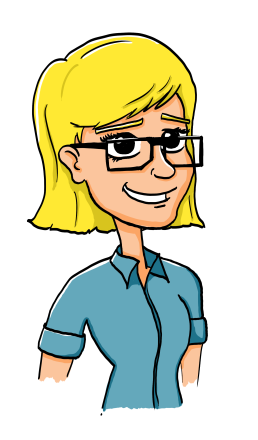 Spareinlage(savings deposit)
Laufzeit(term)
Geldanleger(investor)
Kreditnehmer(borrower)
Wozu brauchen wir eigentlich Banken?
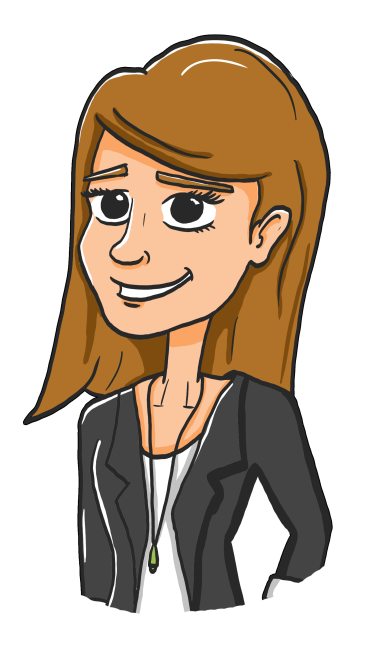 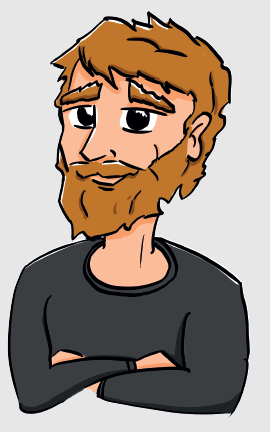 Was macht eine Bank?
Bank
Geldanleger
Kreditnehmer
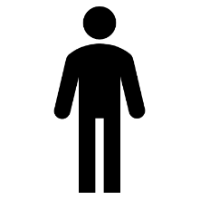 Rückzahlung inkl. Zinsen
Rückzahlung inkl. Zinsen
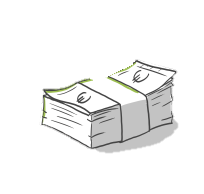 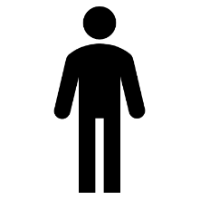 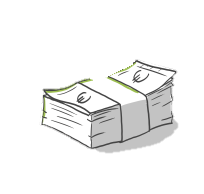 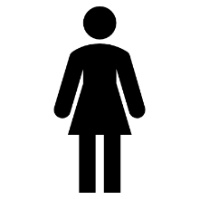 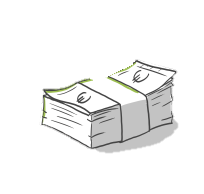 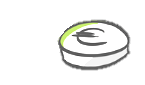 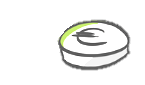 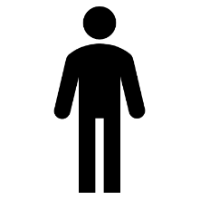 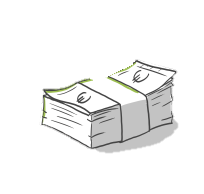 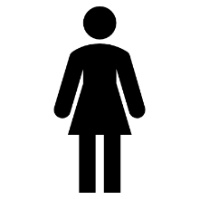 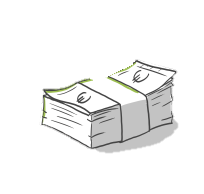 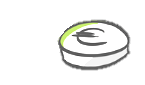 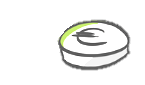 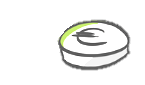 Zinsgewinn
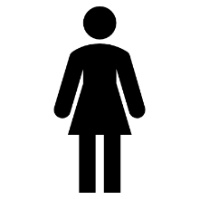 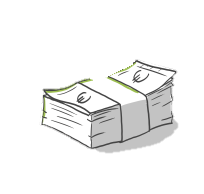 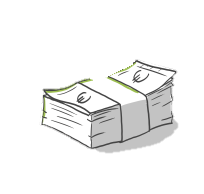 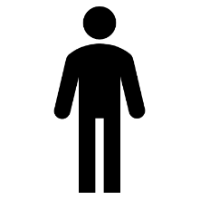 Gebühren
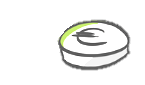 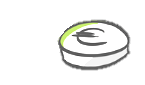 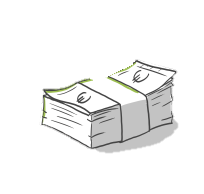 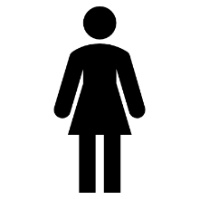 Einlagegeschäft
Entgegennahme von Spareinlagen
Dienstleistungsgeschäft
Vermittlung zwischen Geld-anlegern und Kreditnehmern,
Abwicklung Zahlungsverkehr etc.
Kreditgeschäft
Vergabe von Krediten
Bankenspezifische Begriffe
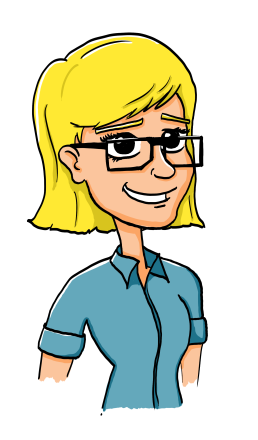 Finde die passende Beschreibung zu den Begriffen!
a)  Jemand, der bis zu einem vereinbarten Termin einen vereinbarten Geldbetrag zurückzahlen muss.
b)  Ein Konto, auf das man Gutschriften erhält (z. B. Gehalt) und mit dem man Zahlungen abwickelt (z. B. Miete, Einkauf).
1)  Girokonto (current account)
c)  Übersicht über alle Bewegungen (Gutschriften und Zahlungen) auf einem Konto sowie über den aktuellen Kontostand.
2)  Kontoauszug (account statement)
3)  Schuldner (debtor)
d)  Jemand, der Geld verliehen hat.
4)  Gläubiger (creditor)
Bankenspezifische Begriffe
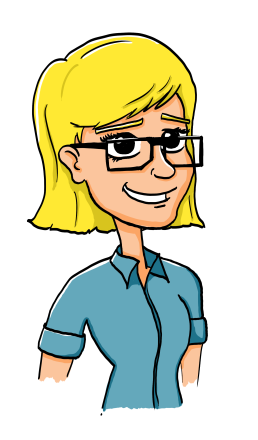 Finde die passende Beschreibung zu den Begriffen!
a)  Zinsen, die man für einen Kredit bei einer Bank bezahlen muss.
b)  Erhält man Zinsen für Guthaben auf der Bank, werden 25 % davon einbehalten und an den Staat abgeführt.
1)  Habenzinsen (credit interest)
c)  Zahlt man Zinsen für einen Kredit auf der Bank, werden 25 % davon einbehalten und an den Staat abgeführt.
2)  Sollzinsen (debit interest)
3)  Kapitalertragsteuer – KESt (capital gains tax – CGT)
d)  Zinsen, die man für ein Guthaben bei einer Bank erhält.
Bankenspezifische Begriffe
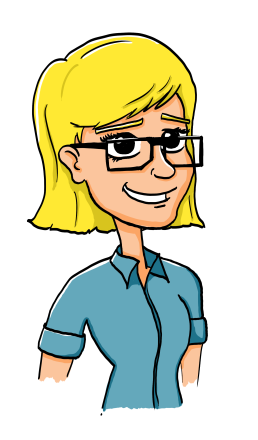 Finde die passende Beschreibung zu den Begriffen!
a)  Als Sicherstellung für einen Kredit dient eine Immobilie (Grundstück, Haus, Wohnung). Kann der Kreditnehmer nicht zahlen, kann die Bank diese verkaufen und damit die Schulden begleichen.
b)  Rückzahlung von Schulden zu einem bestimmten Zeitpunkt und in einer bestimmten Höhe.
1)  Tilgung (redemption)
c)  Absicherung für den Fall, dass der Kreditnehmer seine Schulden nicht zurückzahlen kann.
2)  Sicherheiten (collateral)
3)  Bonität (credit rating)
d)  Die Fähigkeit, die aufgenommenen Schulden zurückzahlen zu können und den Willen, diese zurückzuzahlen (Kreditwürdigkeit).
4)  Hypothek (mortgage)
AutorInnen: Dr. Andrea Raso, Dr. Herwig Rumpold
Gestaltung: Dr. Andrea Raso

AWS (Arbeitsgemeinschaft Wirtschaft und Schule)Rainergasse 38 | 1050 WienT: +43 1 545 16 71-63 | F: +43 1 545 16 71-22E: aws@ibw.atW: aws.ibw.at http://www.facebook.com/AWSunterrichtsmaterial
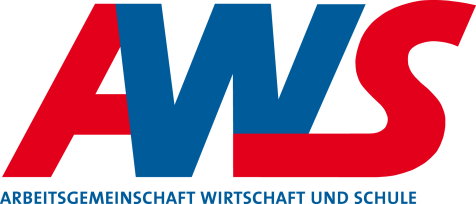 Wir bringen die   Wirtschaft in die Schule.
Mit freundlicher Unterstützung:
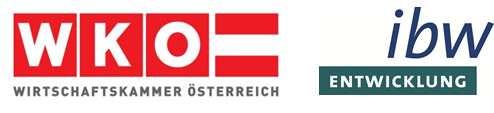 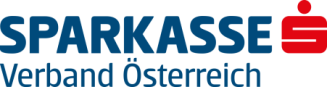